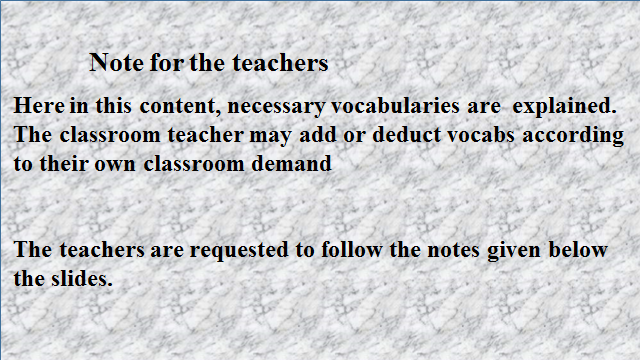 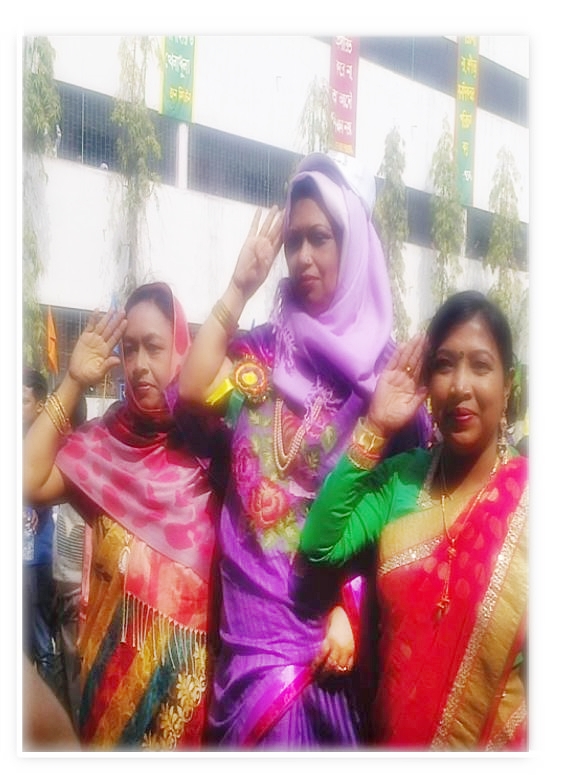 ME
ISMAT  ARA  MAMATAZASSISTANT  TEACHER  (ENGLISH)DHANMONDI GOVT. BOYS’ HIGH SCHOOL, DHAKA
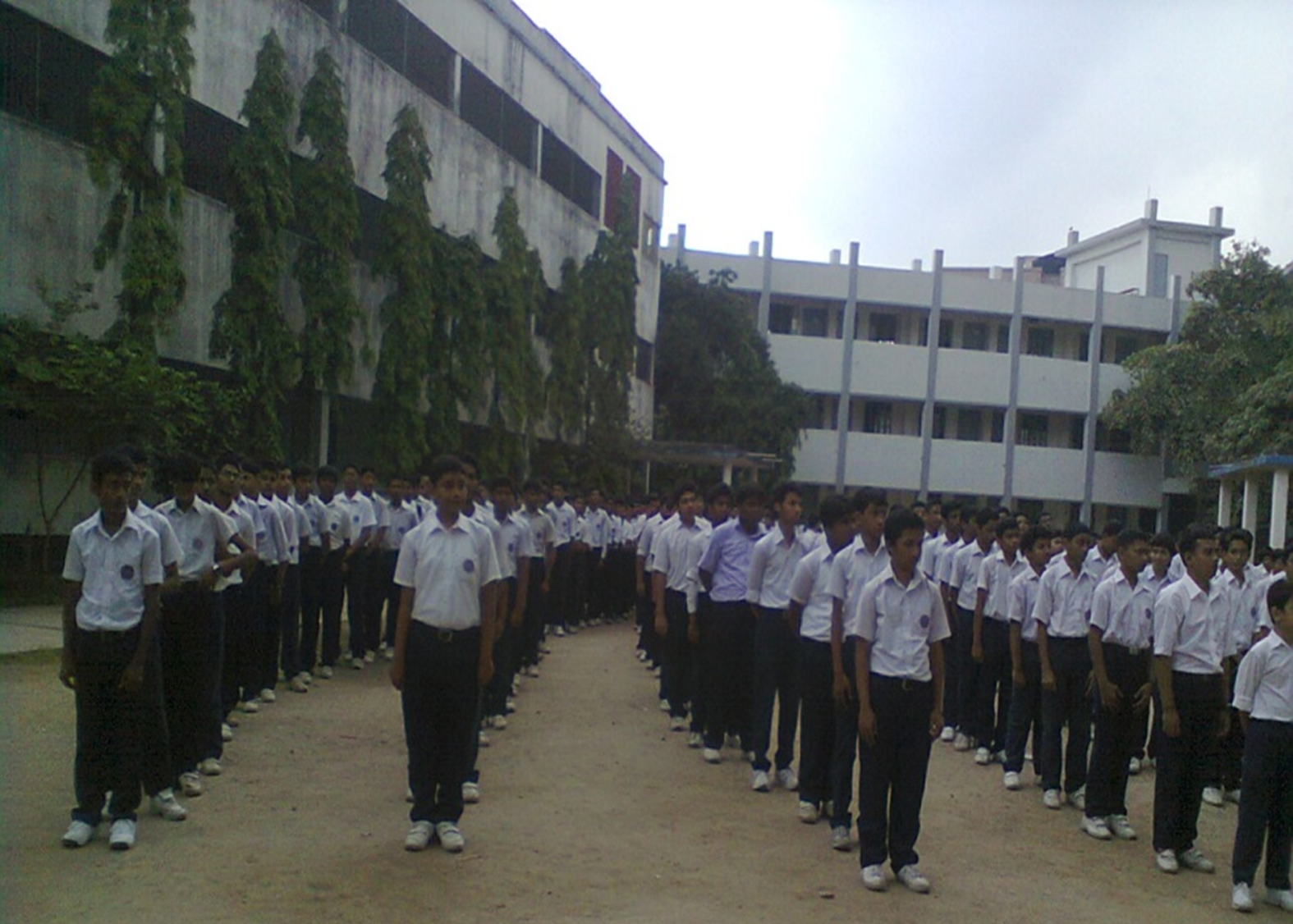 WELCOME 
TO
 ENGLISH 1ST PAPER CLASS
CLASS-VIII
Look at the pictures and answer the questions.
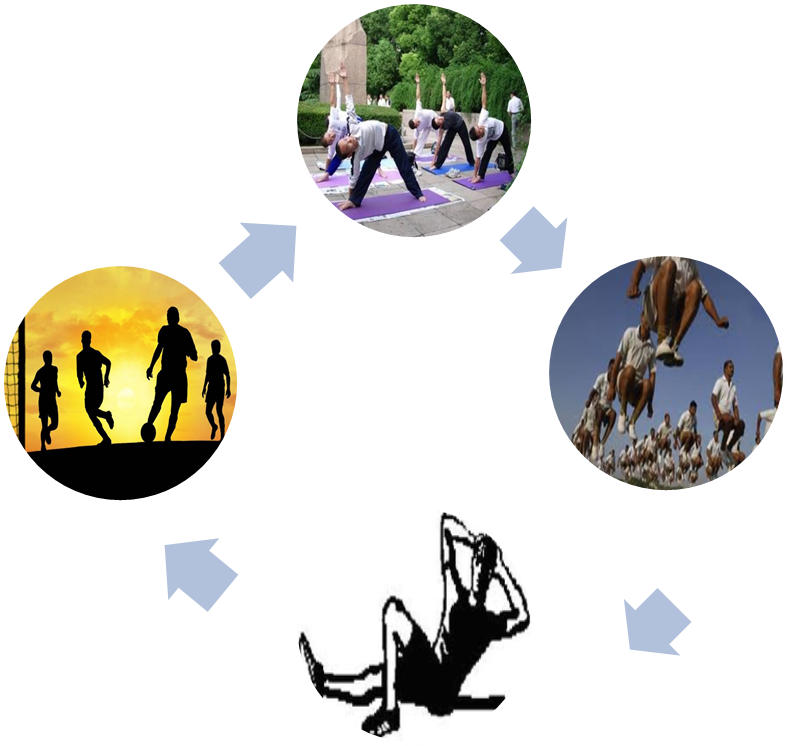 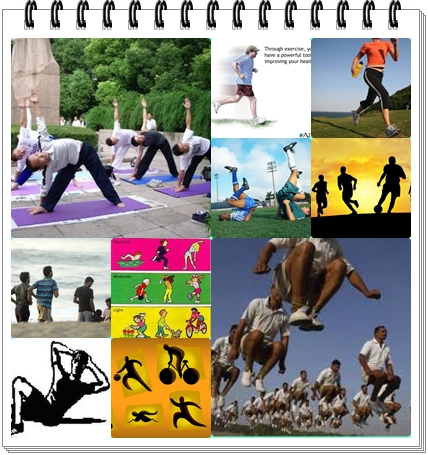 what can you see in the pictures?
Do you go to play ground daily?
Do you take physical exercise regularly?
[Speaker Notes: After eliciting the answers from the learners he/ she can declare the topic.]
TODDAY’S  TOPIC
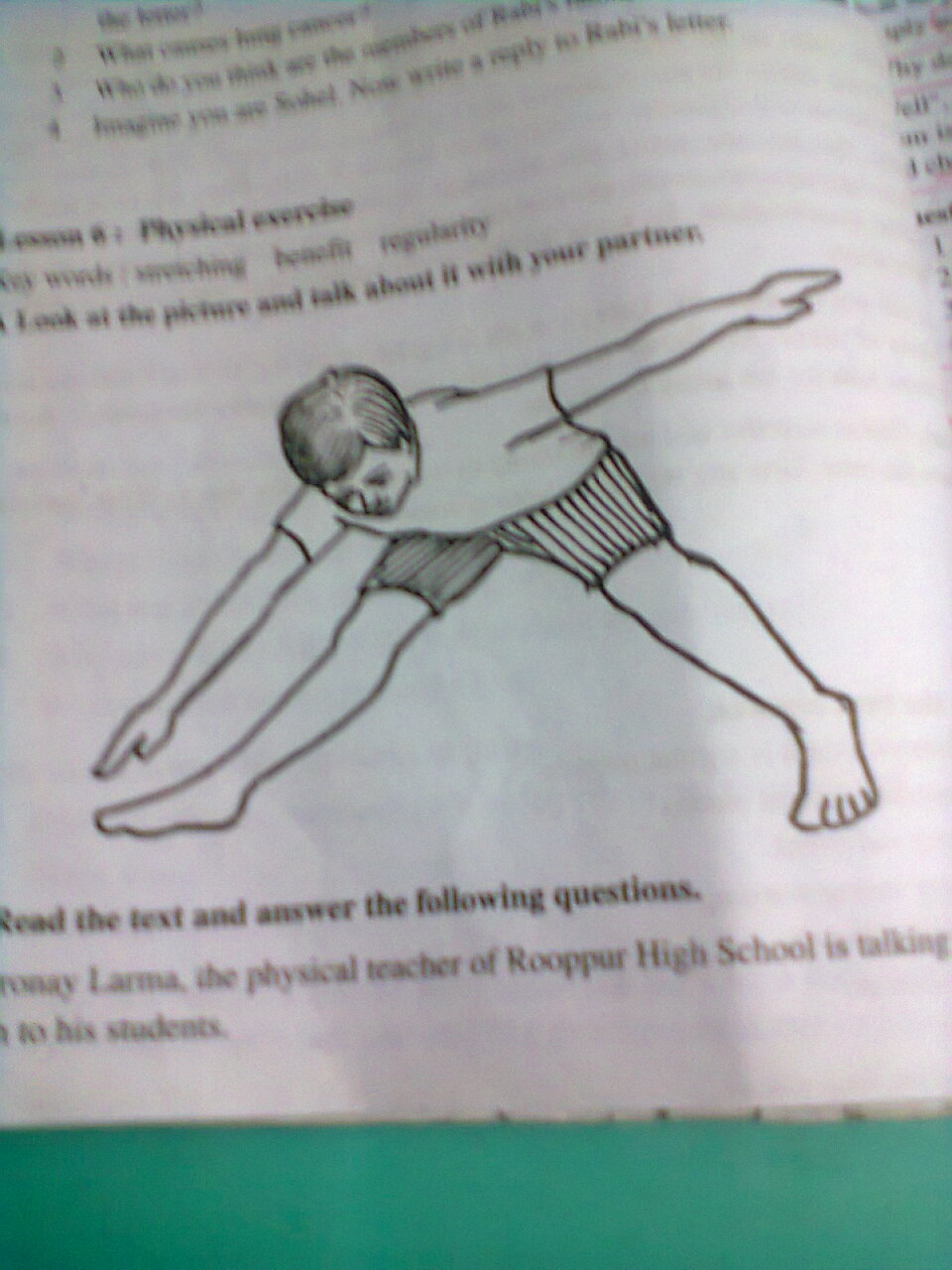 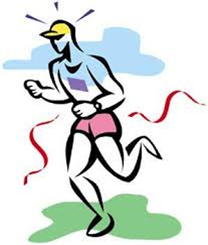 Physical exercise
Lesson-6
Unit-3
LEARNING OUTCOMES
By the  end of the lesson the learners will be
 able to…
ask and answer questions
explain the text
write the usefulness & importance of physical exercise
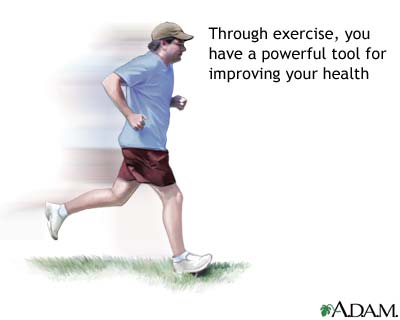 Work in pair-pre text reading activity
Look at the  picture and talk about it with your partner. After that, answer the following questions.
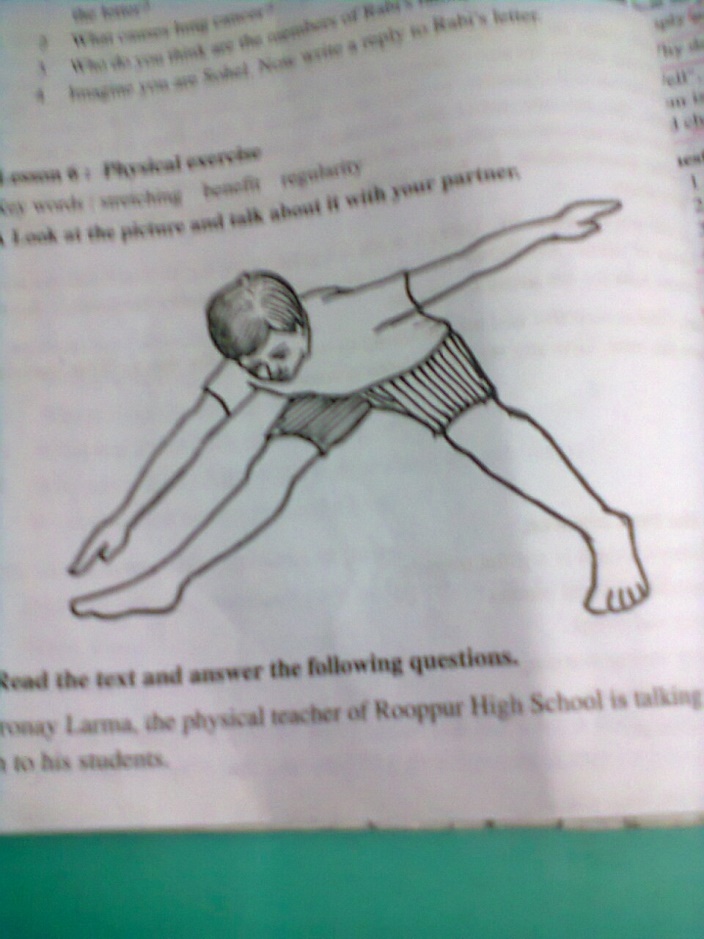 1.Who can you see
 in the picture?
2.What is he doing  ?
3.Can you tell me 
what it is called?
[Speaker Notes: After eliciting the answer the teacher can asked 1-2 students to say  5 sentences on the picture.]
B.TEXT READING
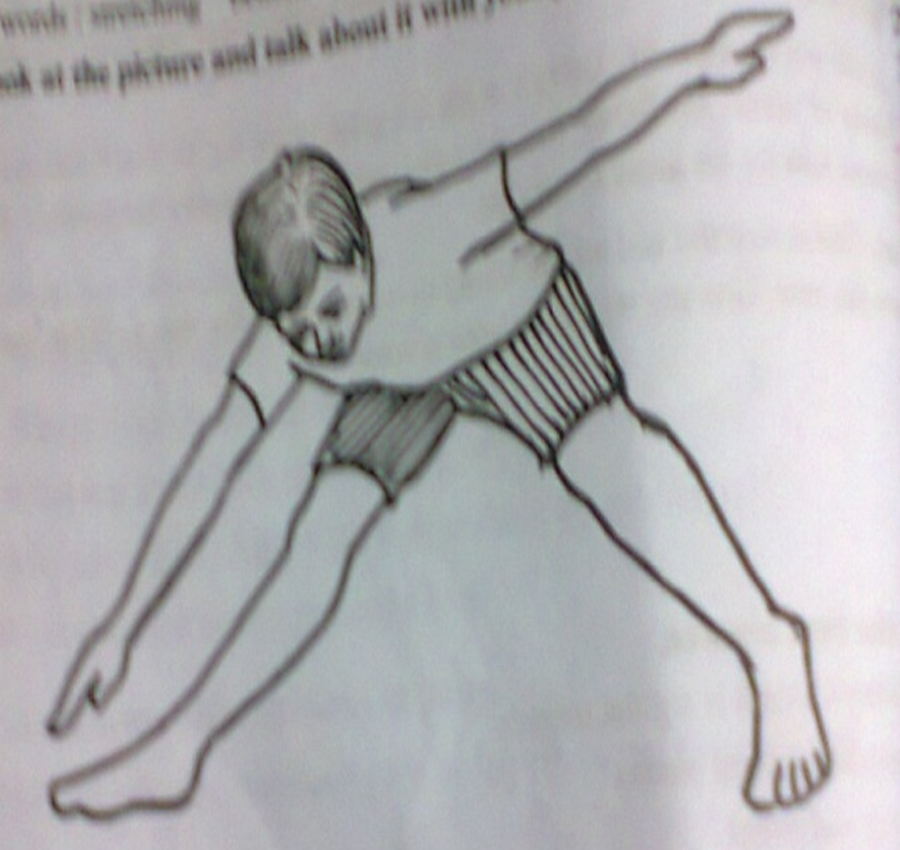 [Speaker Notes: The learners will  be asked for reading the text  silently and I will monitor them. After they have Completed reading, They will answer some questions, match a table . I will  elicit answers from them . Before that, the teacher  can  invite  2-3 students  to pronounce some words  so that  they]
Physical(aDj)
[fiz-i-kuh l]
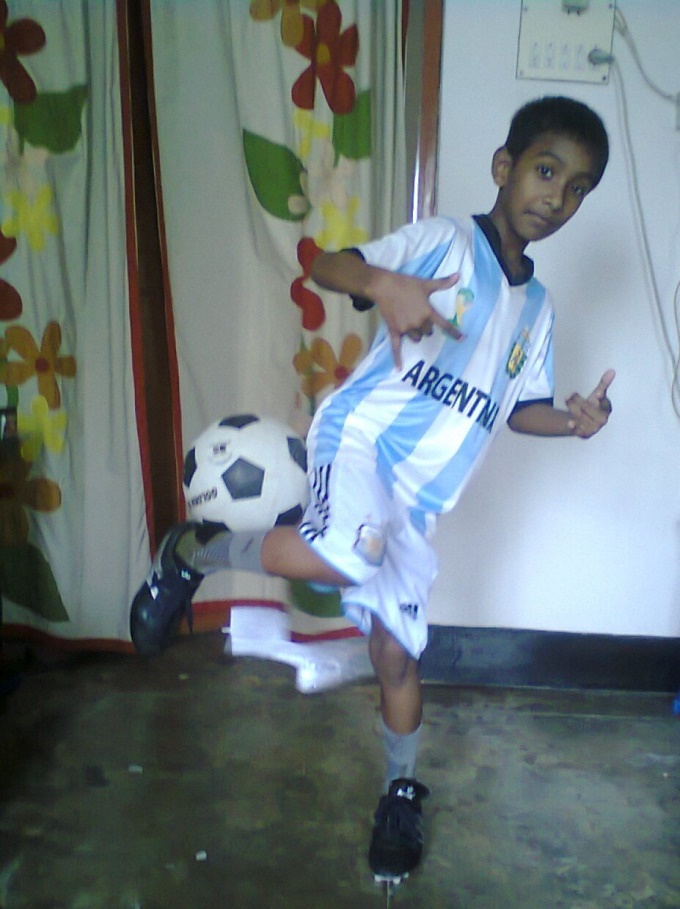 Of the body or pertaining / 
relating to the body
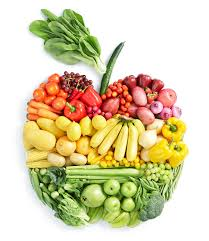 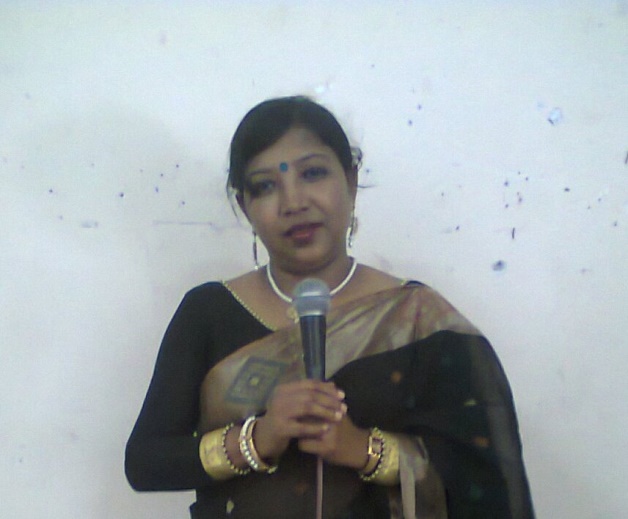 The Mind-Body Connection
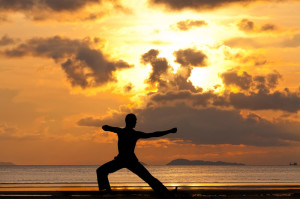 The Mind-Body Connection
As they eat healthy foods and take exercise regularly, they have physical fitness to do any work.
PHYSICAL EXERCISE
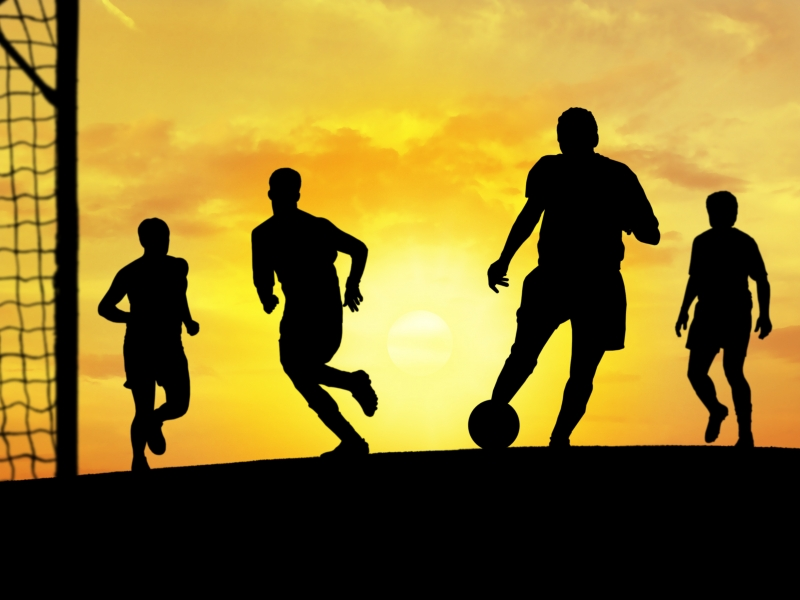 Physical exercise is any bodily activity that enhances or maintains physical fitness and overall health and wellness.
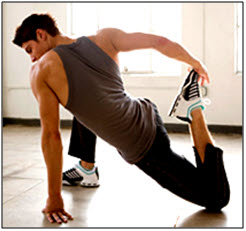 Benefit
Something that promotes or enhances well-being; an advantage
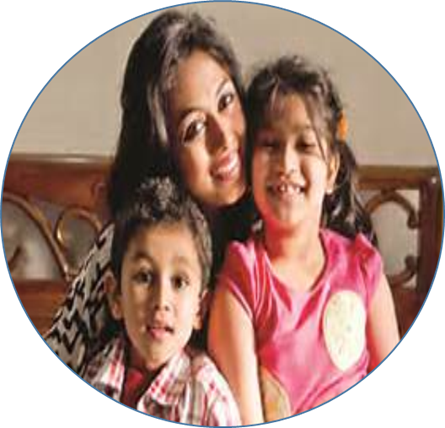 The benefit of physical exercise is 
that it  gifts  a healthier happier life to humans .
noun
PUNCTUALITY
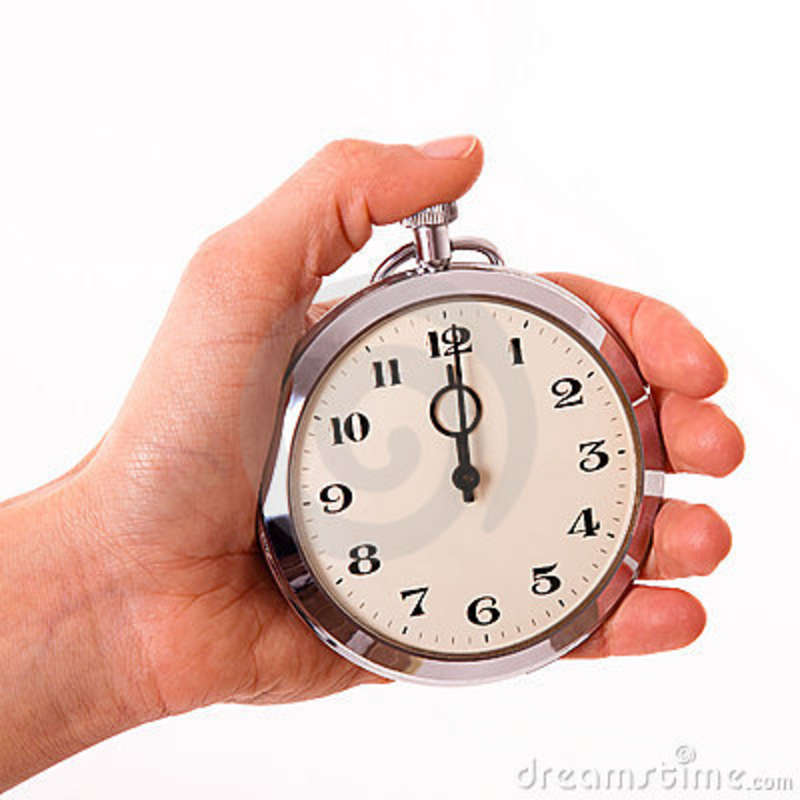 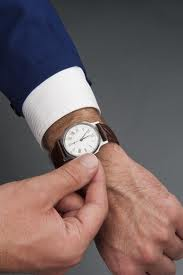 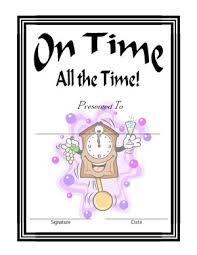 orderliness, being on time
We should have the knowledge about punctuality
 so that in all the time we can be on time.
noun
STRECH
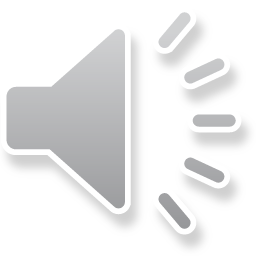 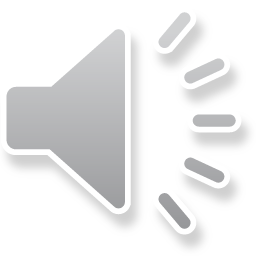 u.k.
u.s.
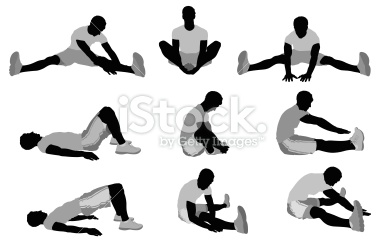 distend
widen,
to lengthen
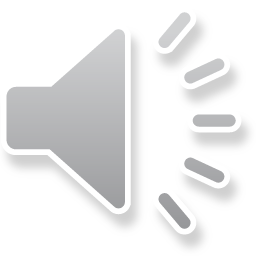 to lengthen, widen, or distend shape.
[Speaker Notes: The teacher can ask the students to prono]
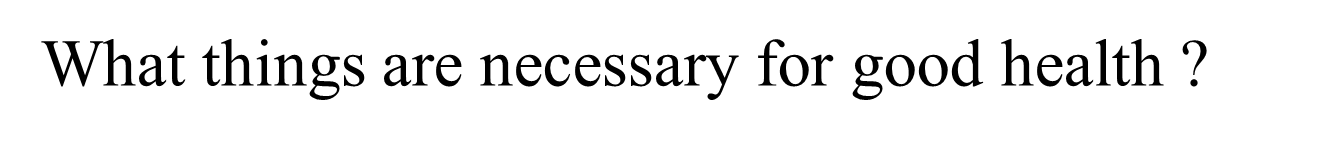 PROPER REST AND SLEEP
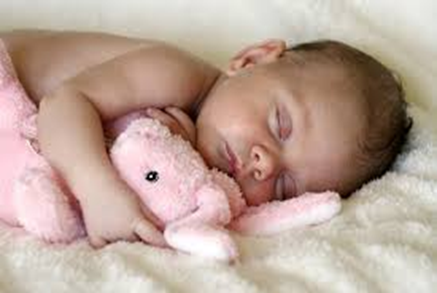 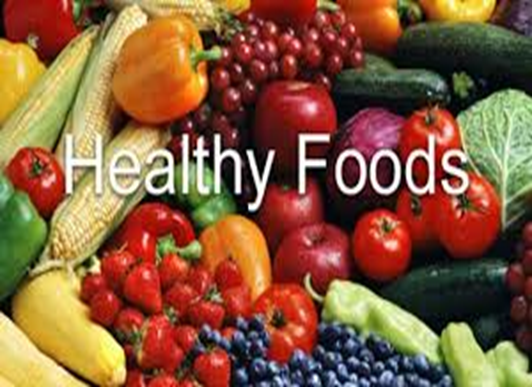 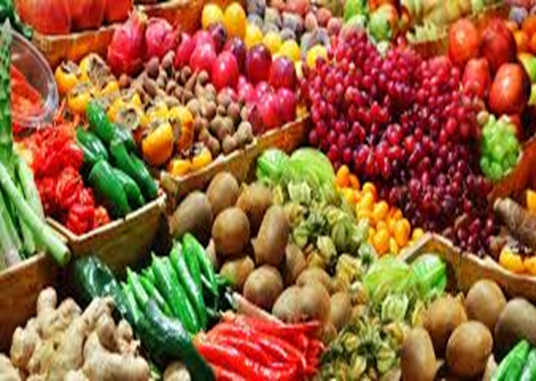 Regular physical exercise
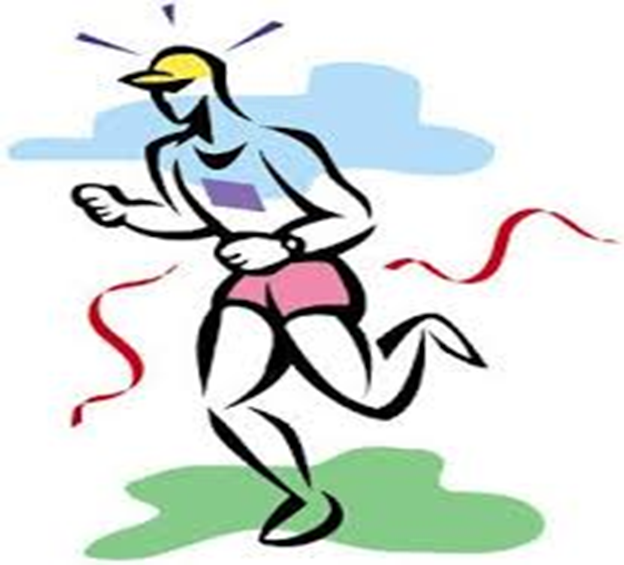 Being/keeping
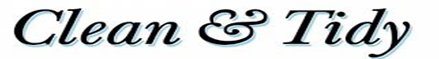 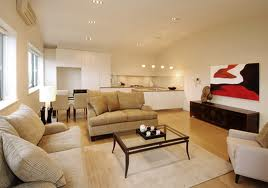 Different types of physical exercise: 
Showing pictures I will explain the activity.
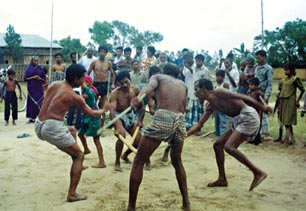 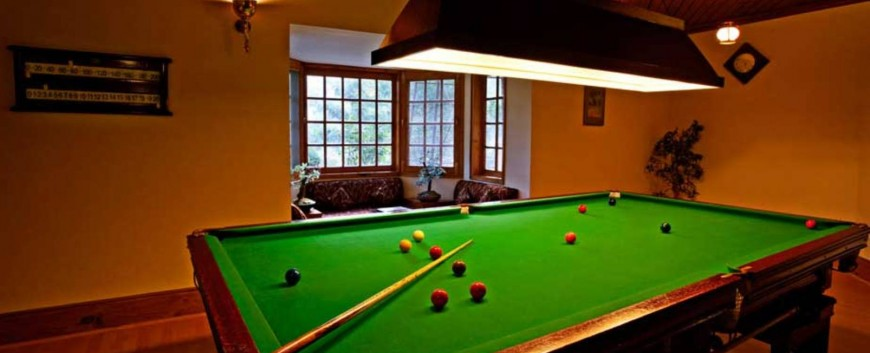 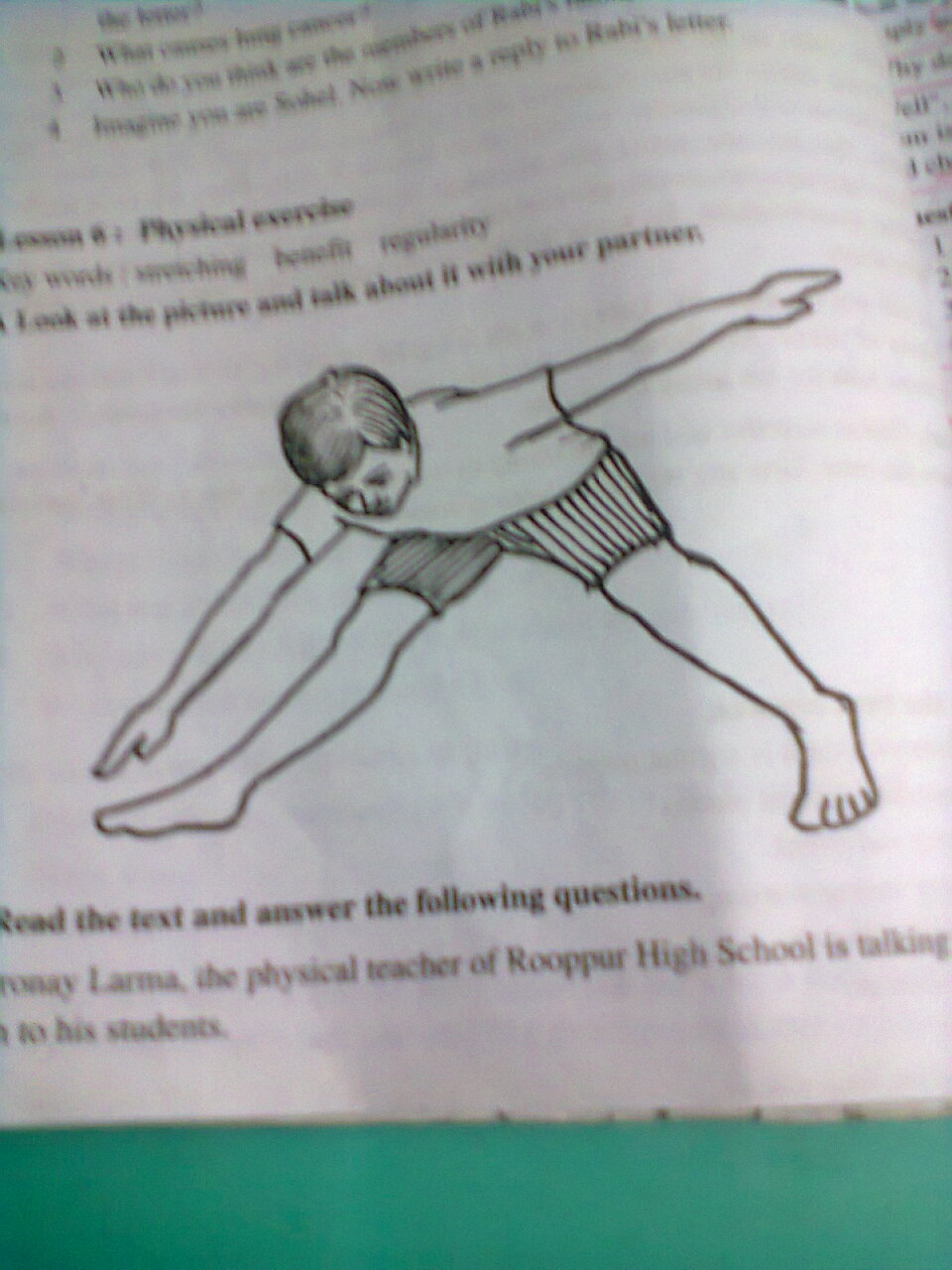 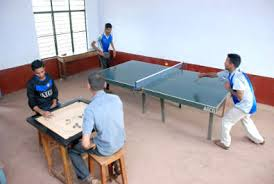 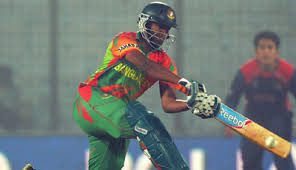 Outdoor games
Indoor games
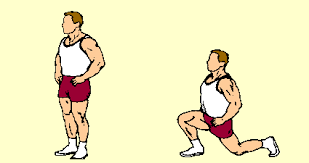 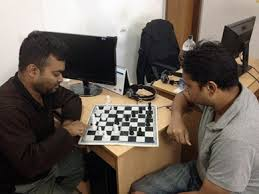 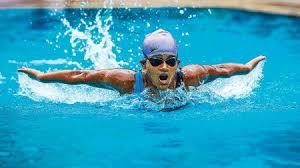 Free hand exercise
Why do we need physical exercise ?
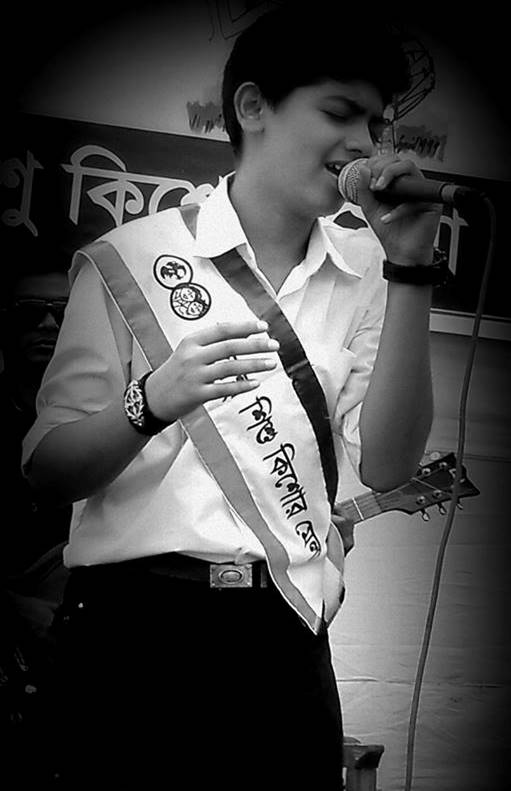 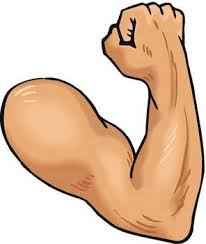 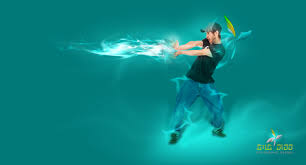 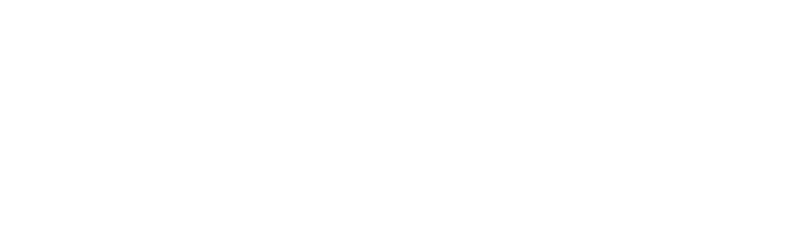 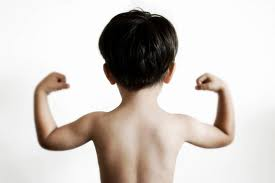 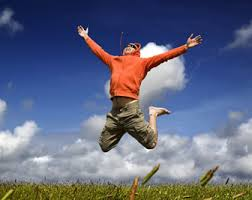 to be  
strong
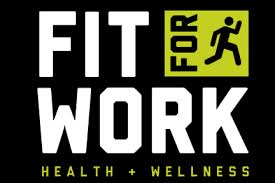 to be cheerful
C. A list of indoor and outdoor exercises, Now go to board and write which ones are indoor and outdoor games
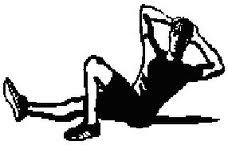 1.Playing sports

2.Swimming

3.Skipping

4.Jogging

5.walking

6.stretching
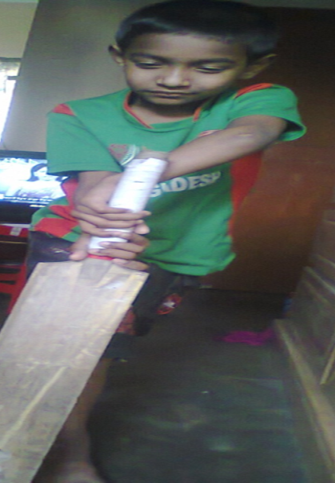 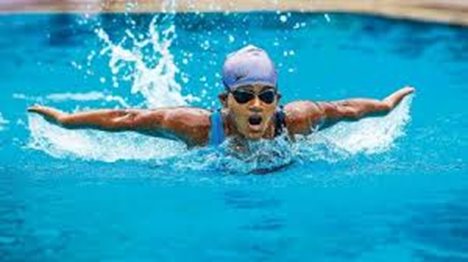 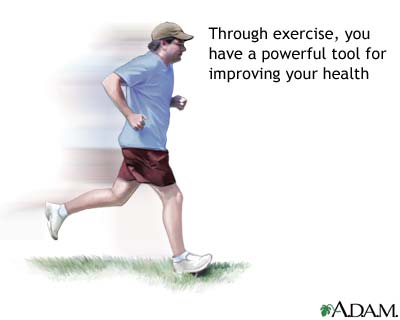 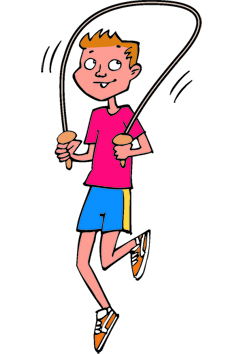 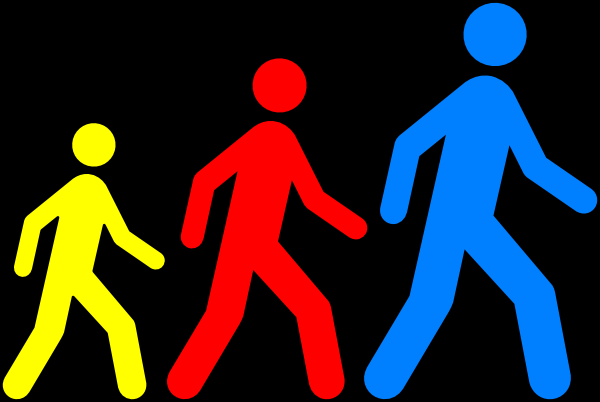 INDIVIDUAL WORK
Answer the following questions.
Which things are  necessary  for  good health?
Name the different  types of physical exercises?
Why do we need to  take physical exercise ?
What type of physical exercise do we do?
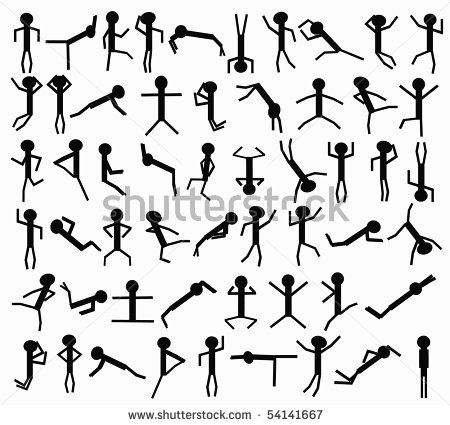 WORK IN GROUPS
Do you have a physical  education teacher in your 
school? How does he help you to do physical exercise?
If you do not have any physical education teacher, how do you 
do this activity. Discussing  the activity from the pictures,
write down  them on your script in groups.
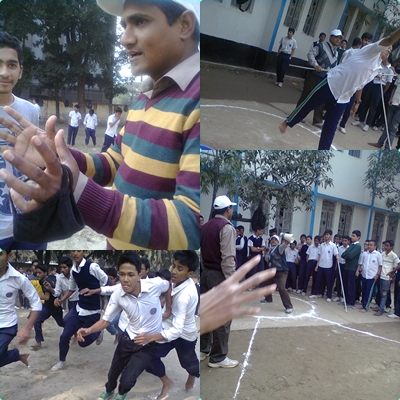 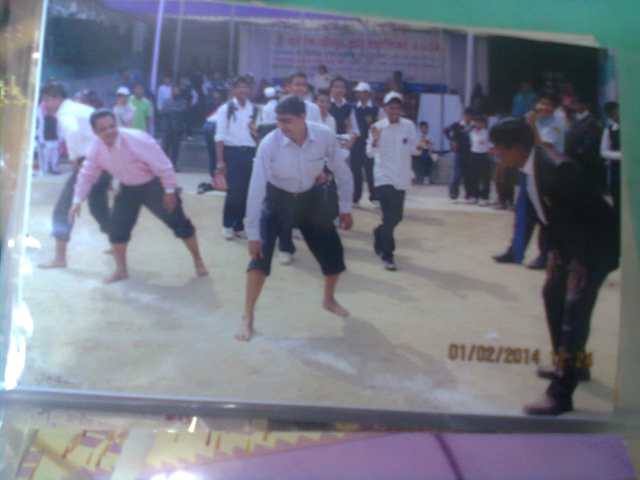 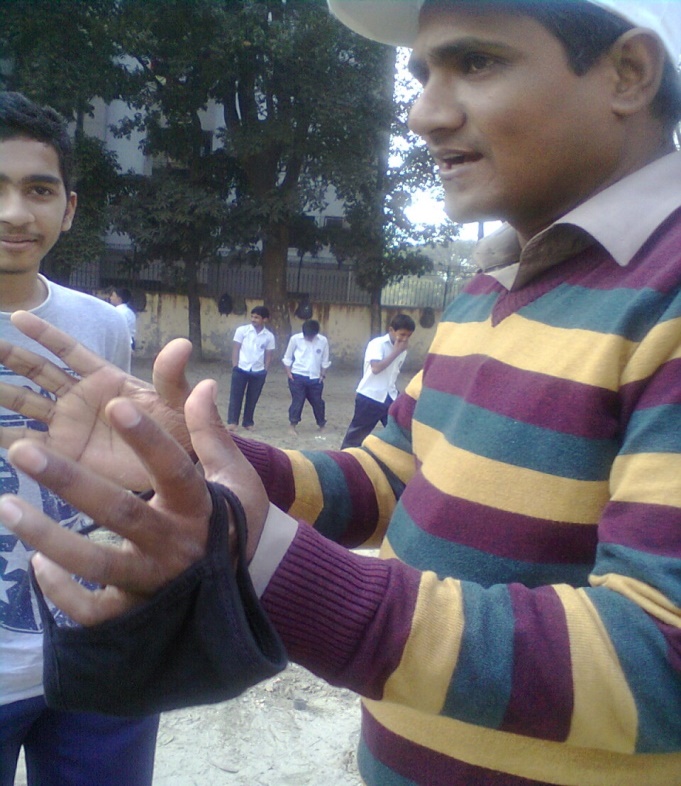 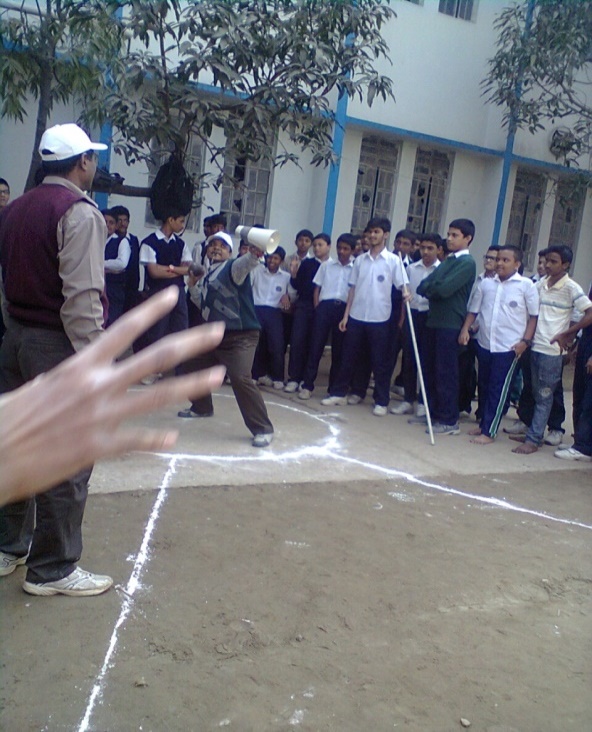 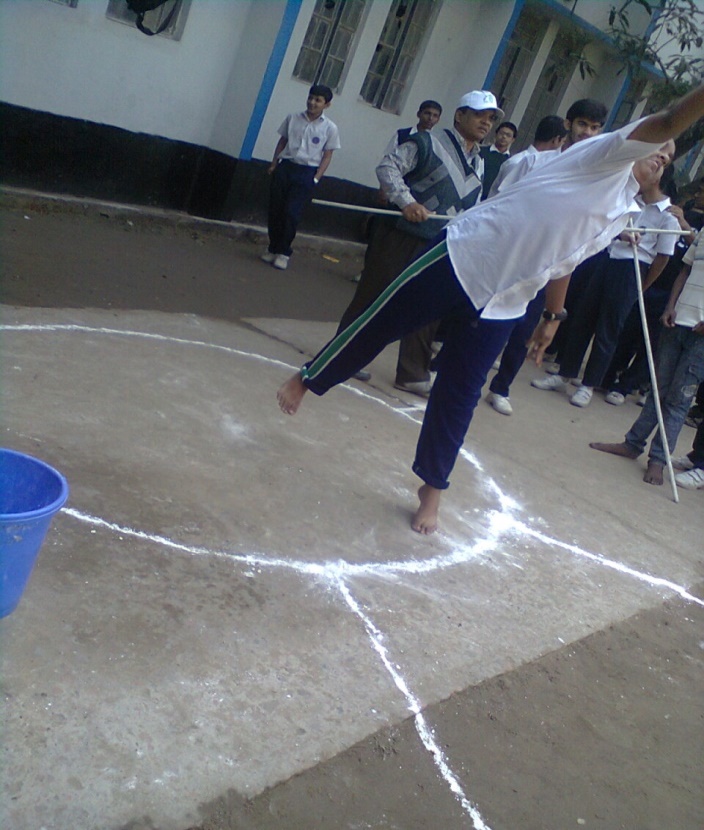 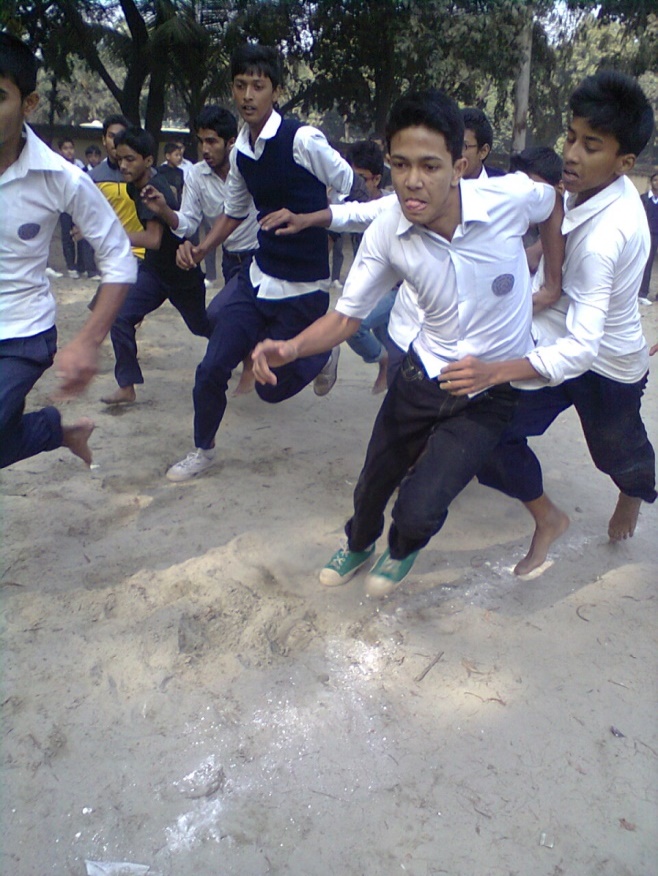 [Speaker Notes: The teacher can ask the learners if they don’t have any]
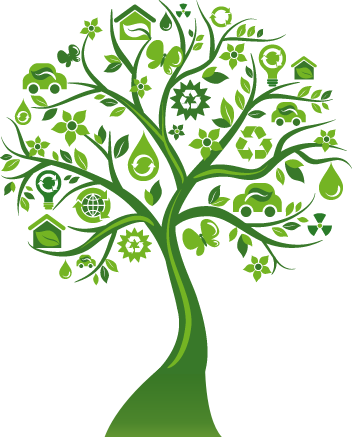 HOME WORK
What’s  your favourite  sport? Do you take
 part in it? If  so , where do you play it  and
 who with? Now write a paragraph on it 
answering the above questions?
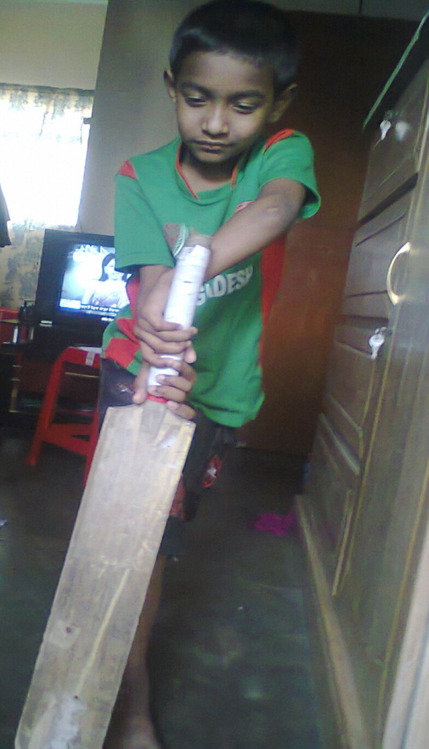 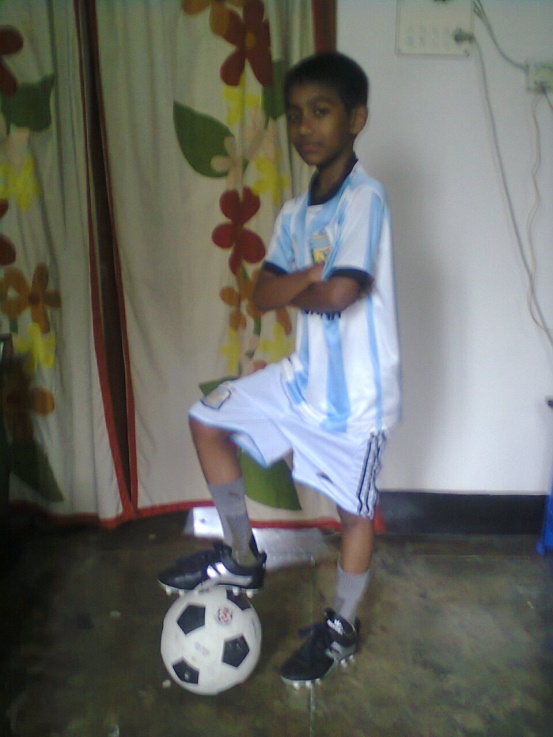 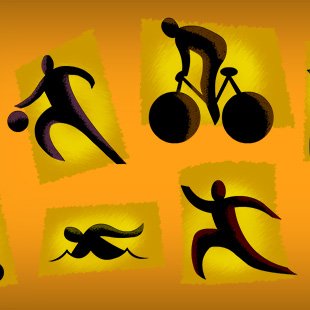 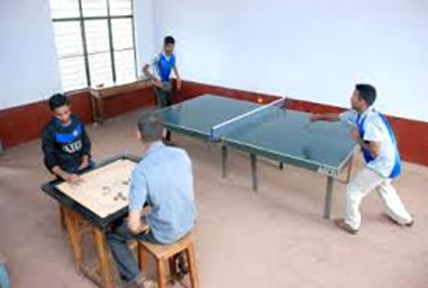 TAKE EXERCISE, PROPER REST AND SLEEP,
EAT GOOD FOOD 
&
 REMAIN HEALTHY.
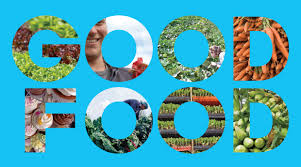 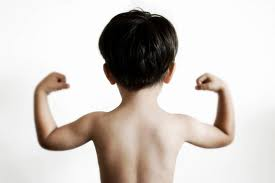 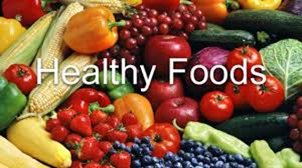 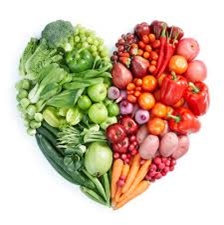 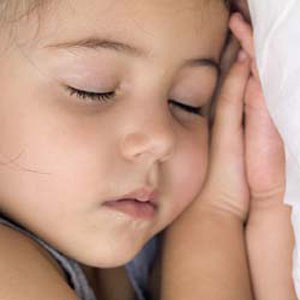 THANK YOU A LOT
Acknowledgement
MoE, DSHE, NCTB & A2I respective officials
And the editors panel: 
Mr. Ranjit Poddar, Associate Prof, TTC, Dhaka,
Mr. Md. Jahangir Hasan, Asst. Prof,  TTC, Rangpur, 
Urmila Khaled Asst. Prof, TTC, Dhaka. 
Their direction, valuable suggestions and intensive supervision have enriched the model contents.